MÔN: GIÁO DỤC ĐỊA PHƯƠNG – LỚP 7
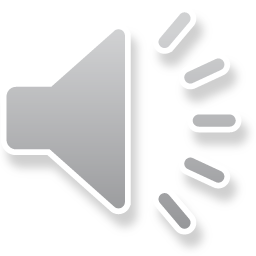 KHỞI ĐỘNG
CÓ GÌ Ở
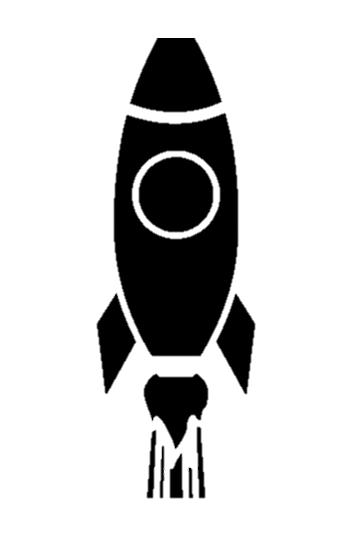 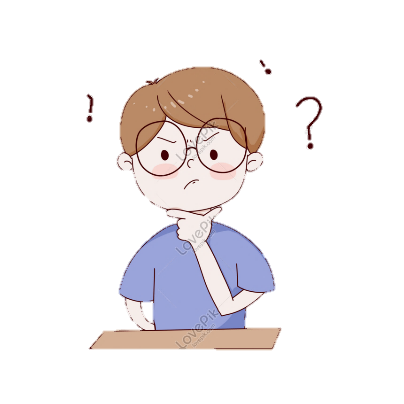 KHỞI ĐỘNG
Quan sát và chia sẻ
Mô tả hành vi ứng xử trong ảnh
Quan sát hình ảnh
Hết giờ, trình bày
Hoạt động : cá nhân
Chuẩn bị giấy, bút
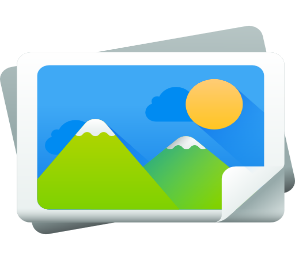 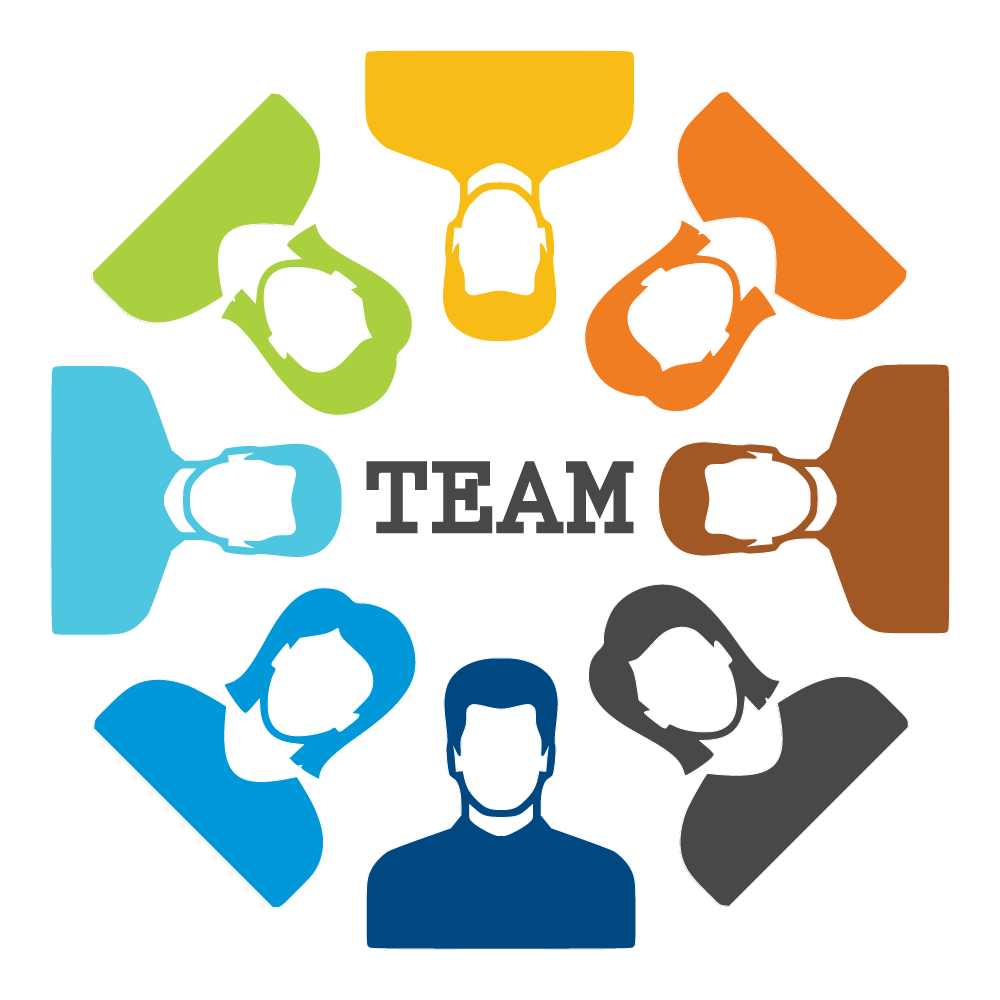 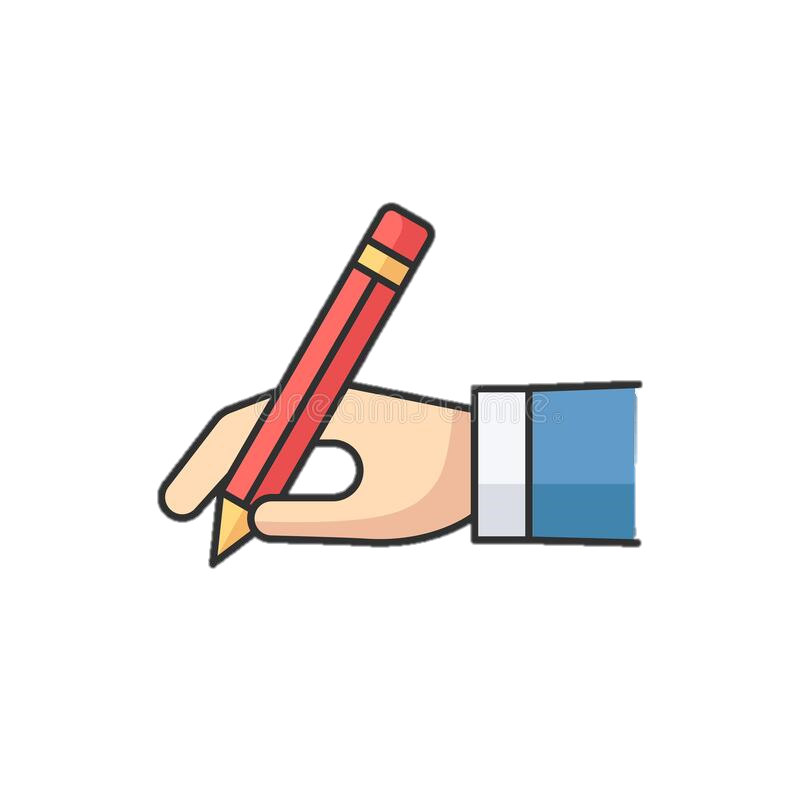 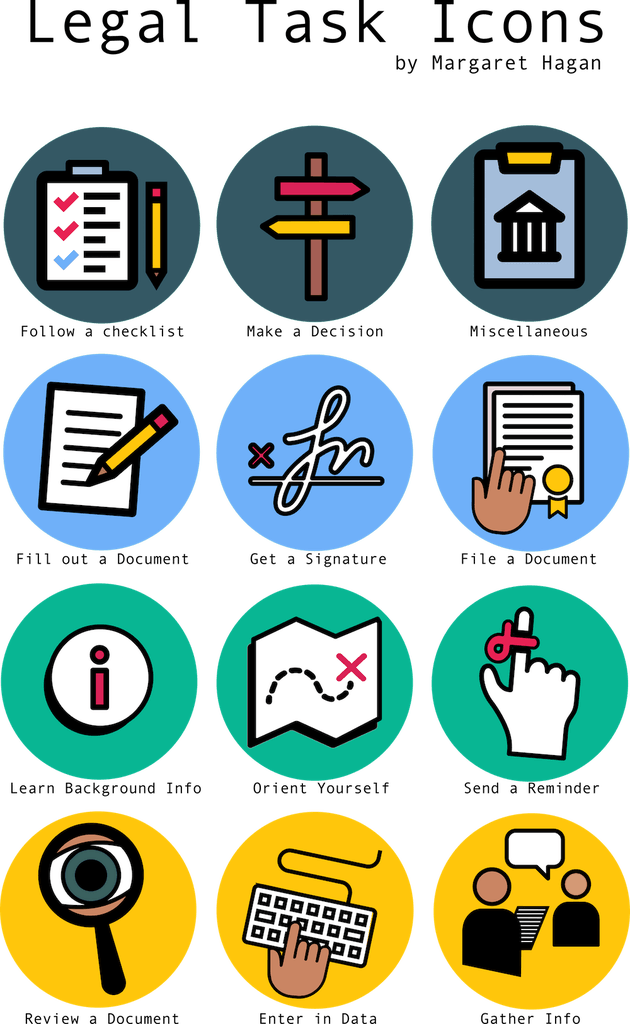 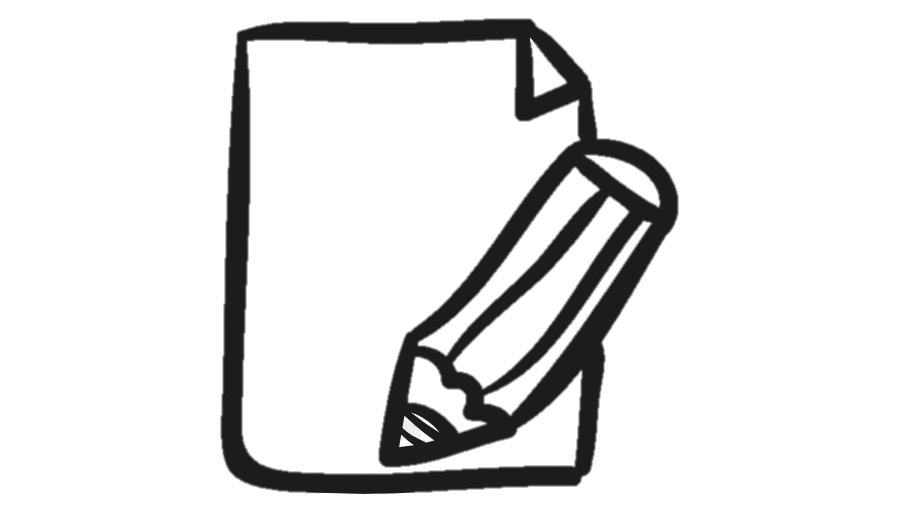 Quan sát và chia sẻ
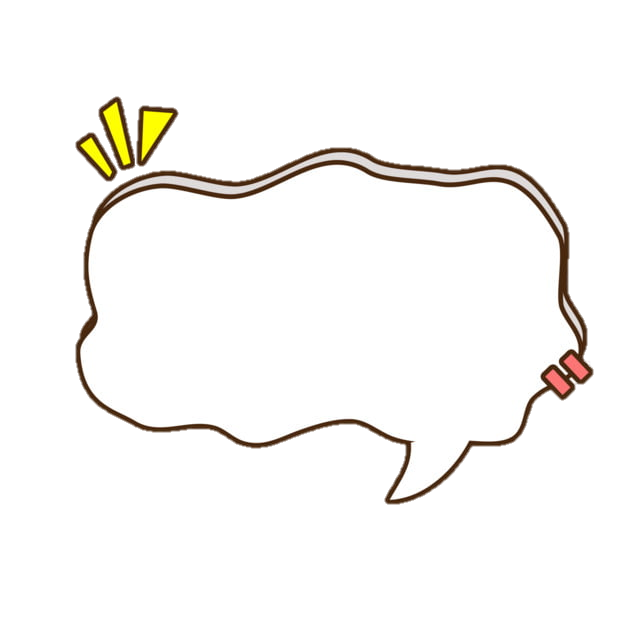 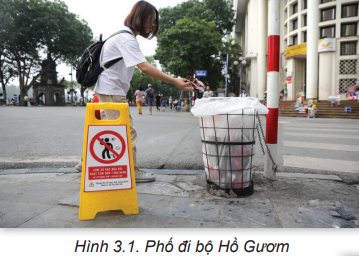 Mô tả hành vi ứng xử trong ảnh
Quan sát và chia sẻ
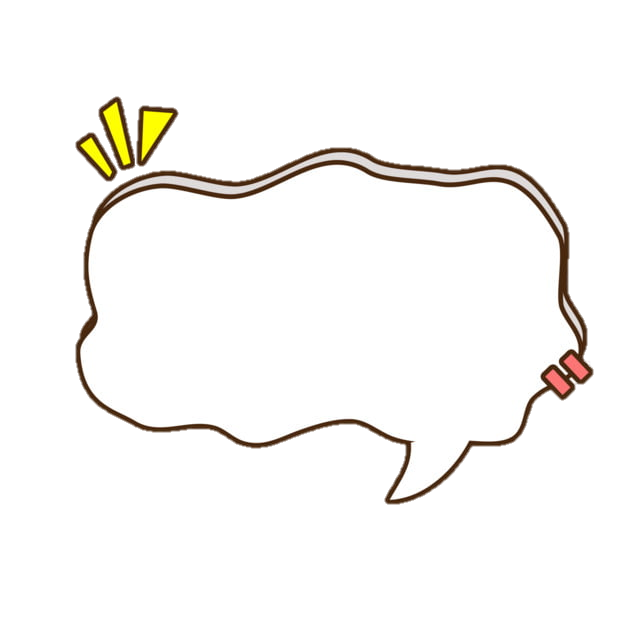 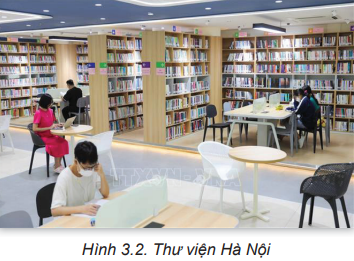 Mô tả hành vi ứng xử trong ảnh
Quan sát và chia sẻ
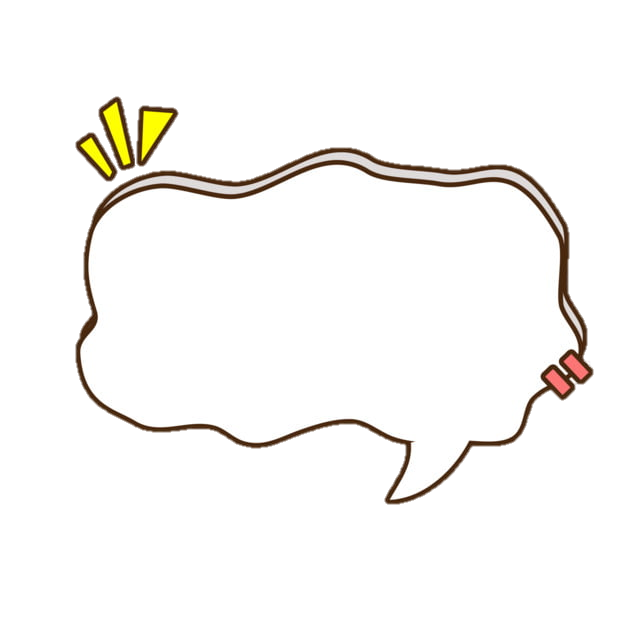 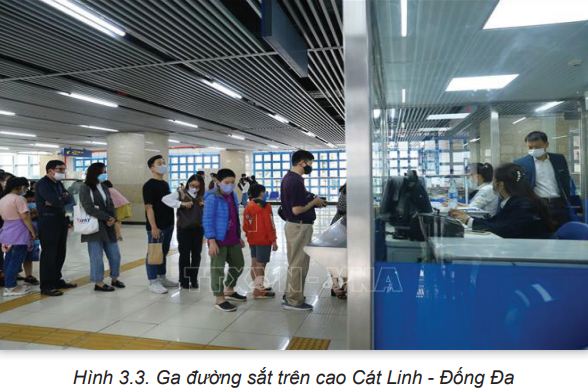 Mô tả hành vi ứng xử trong ảnh
CHỦ ĐỀ 3. ỨNG XỬ VĂN MINH NƠI CÔNG CỘNG
CHỦ ĐỀ 3. ỨNG XỬ VĂN MINH NƠI CÔNG CỘNG
3. Ý nghĩa của việc thực hiện ứng xử văn minh nơi công cộng
2. Một số biện pháp thực hiện quy tắc ứng xử văn minh nơi công cộng của TP Hà Nội
1. Quy tắc ứng xử nơi công cộng
Nội dung
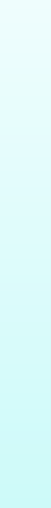 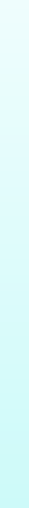 CHỦ ĐỀ 3. ỨNG XỬ VĂN MINH NƠI CÔNG CỘNG
2. Một số biện pháp t/h quy tắc ứng xử văn minh nơi công cộng của TP Hà Nội
3. Ý nghĩa của việc thực hiện ứng xử văn minh nơi công cộng
1. Quy tắc ứng xử nơi công cộng
Nội dung
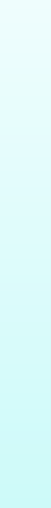 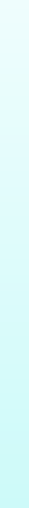 1
Quy tắc ứng xử nơi công cộng
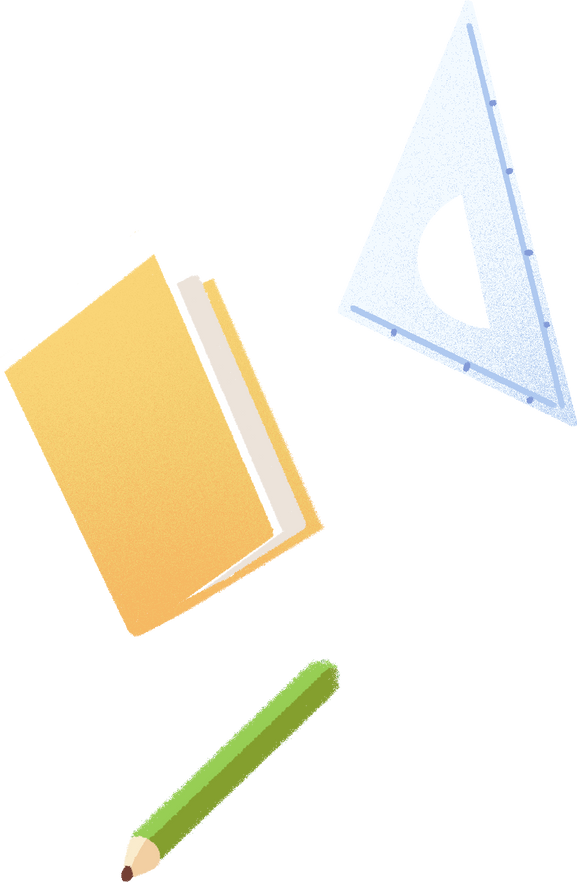 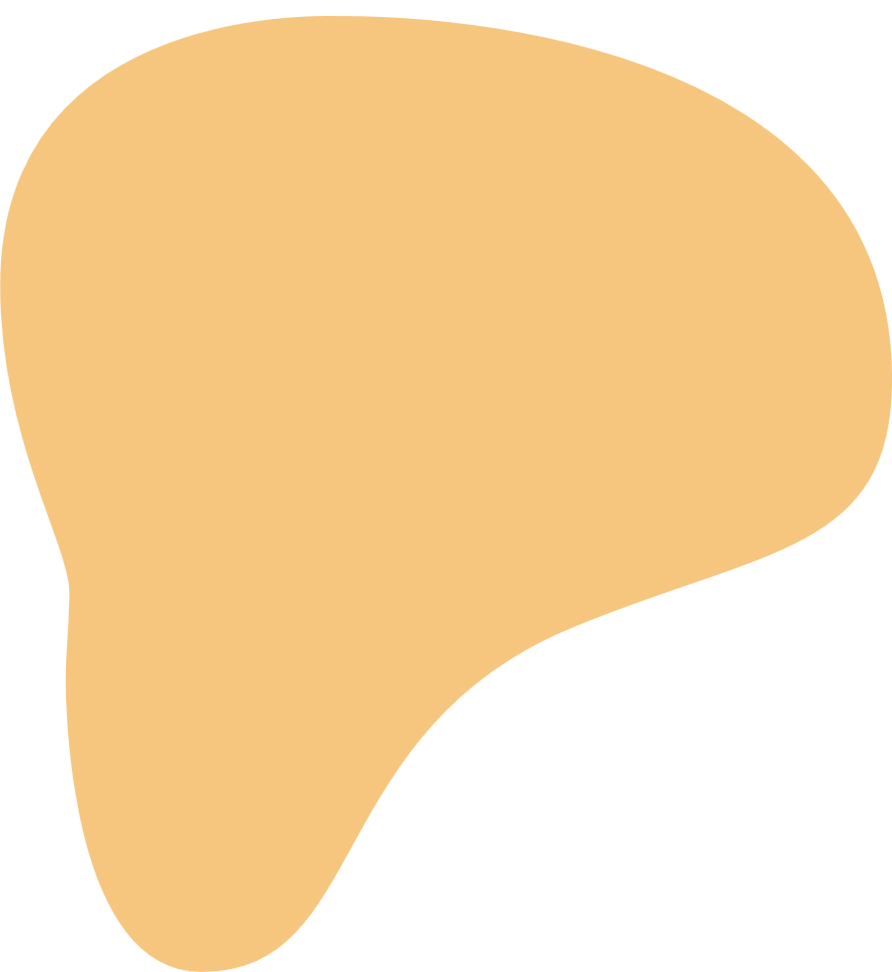 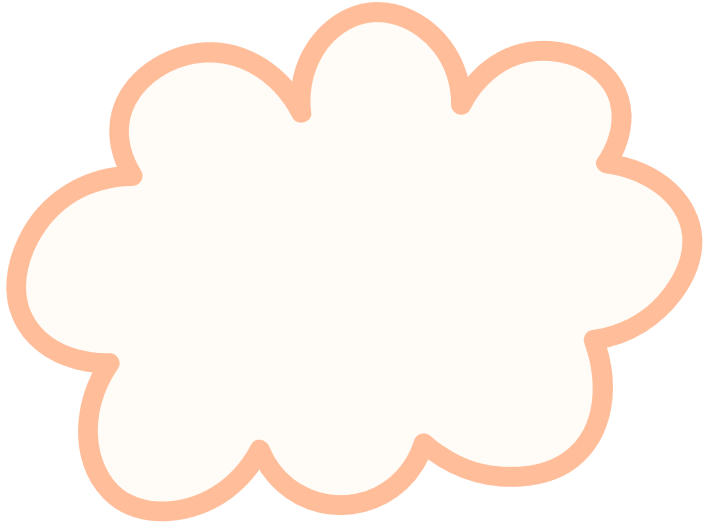 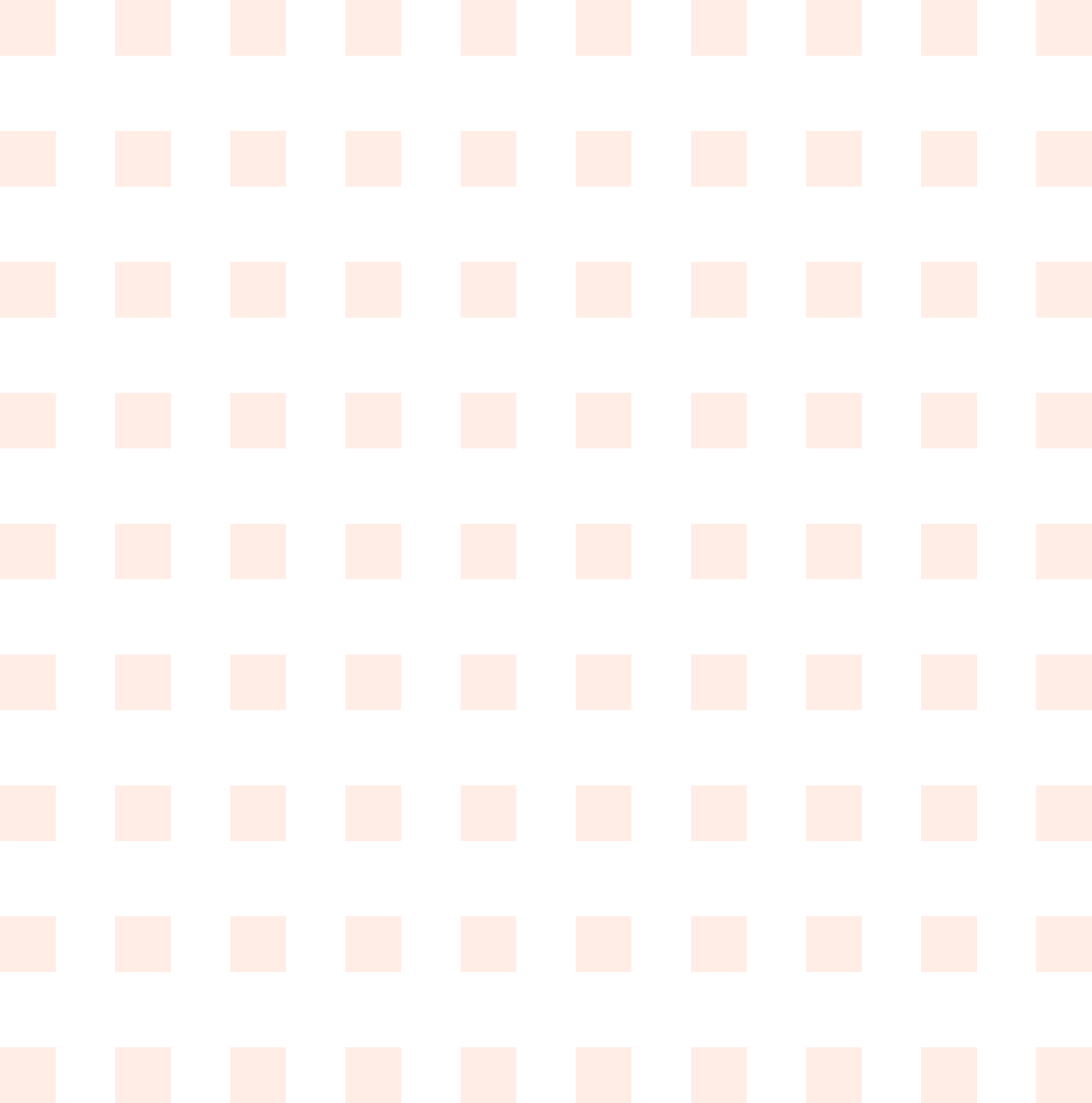 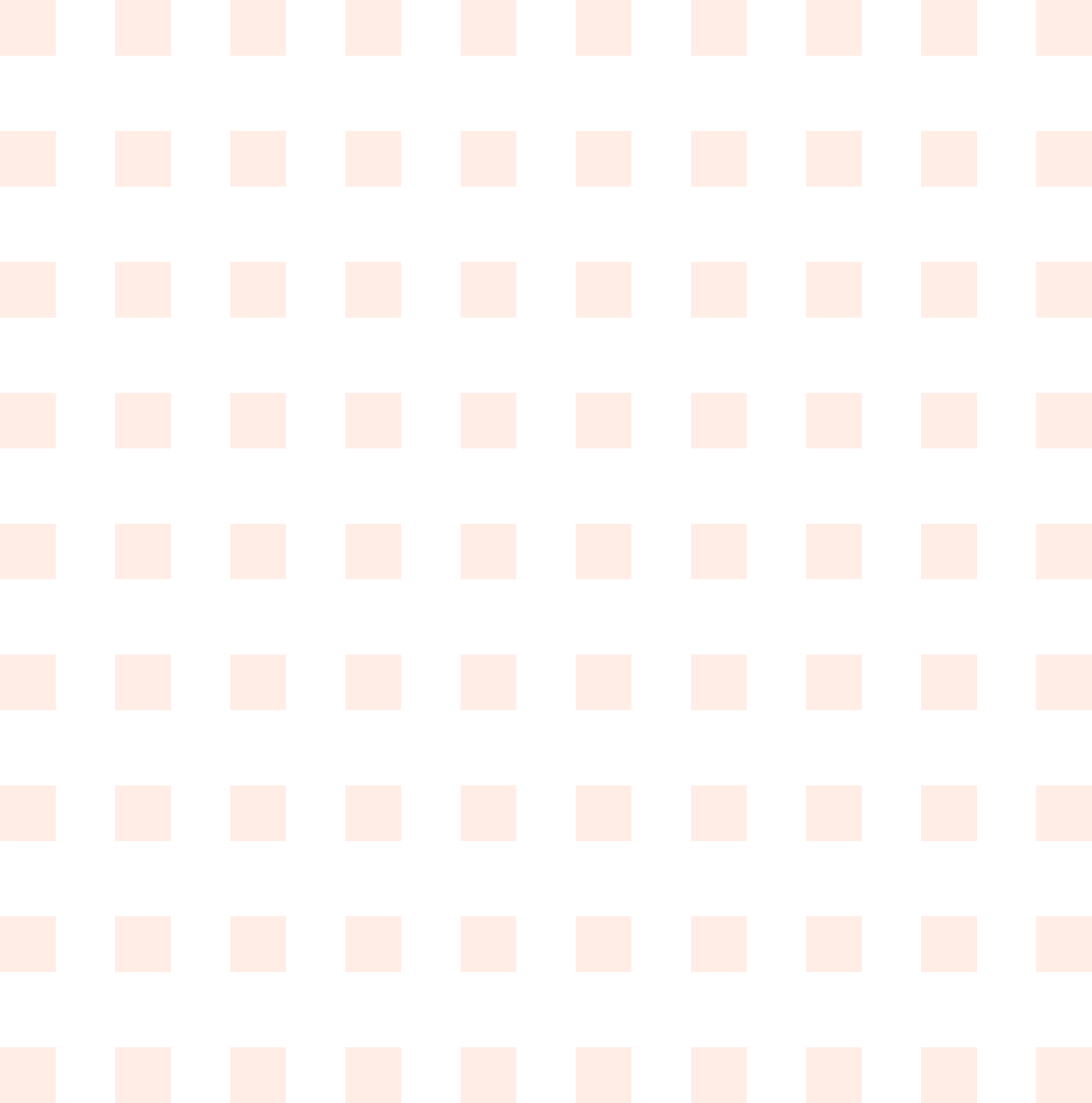 Nơi công cộng là gì?
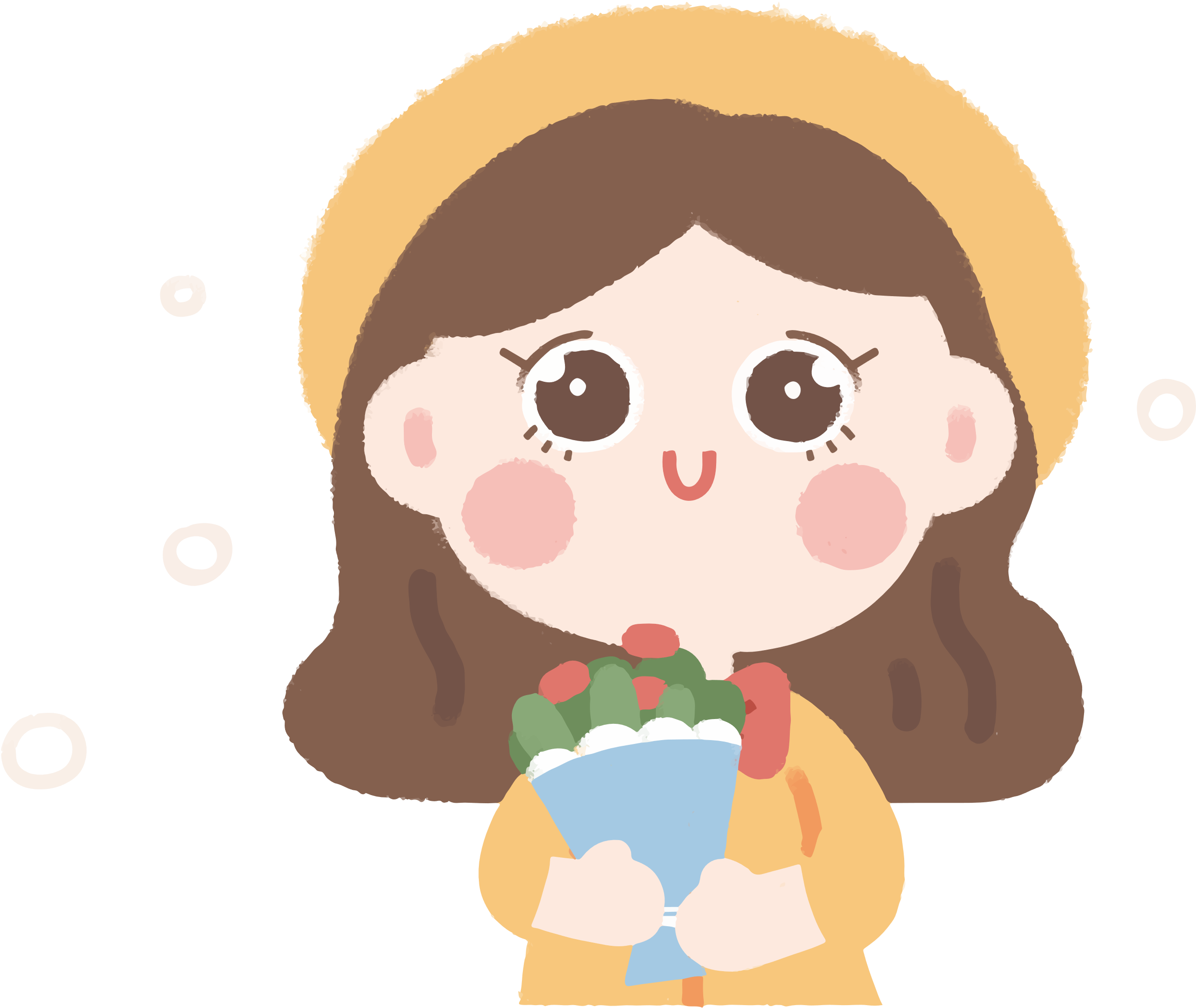 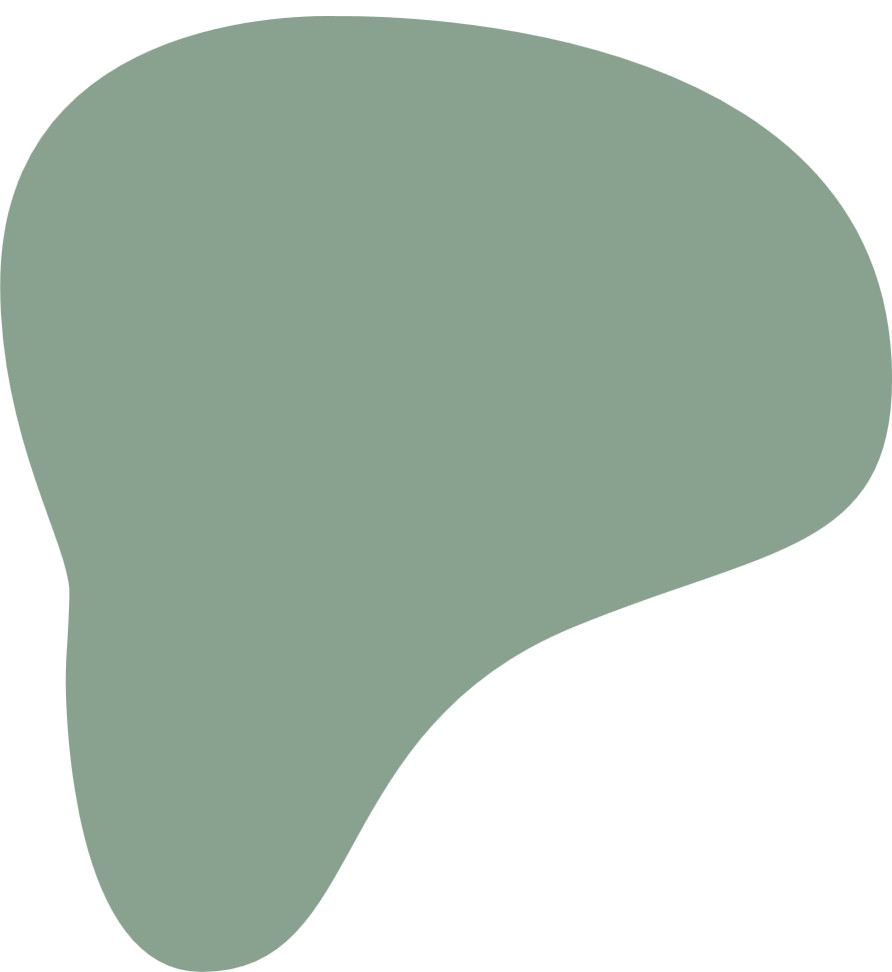 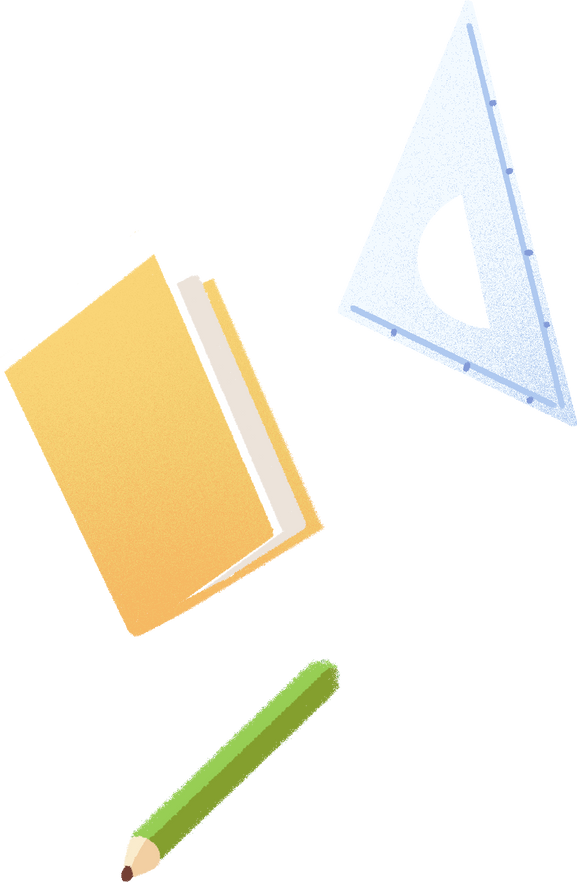 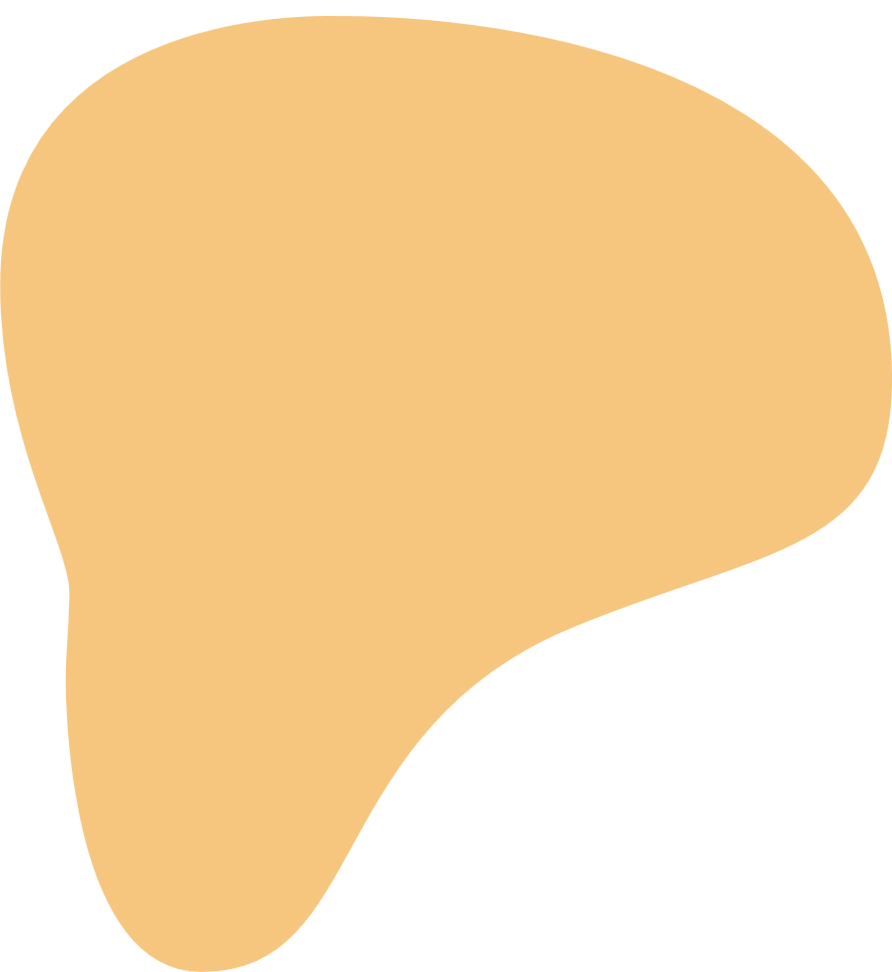 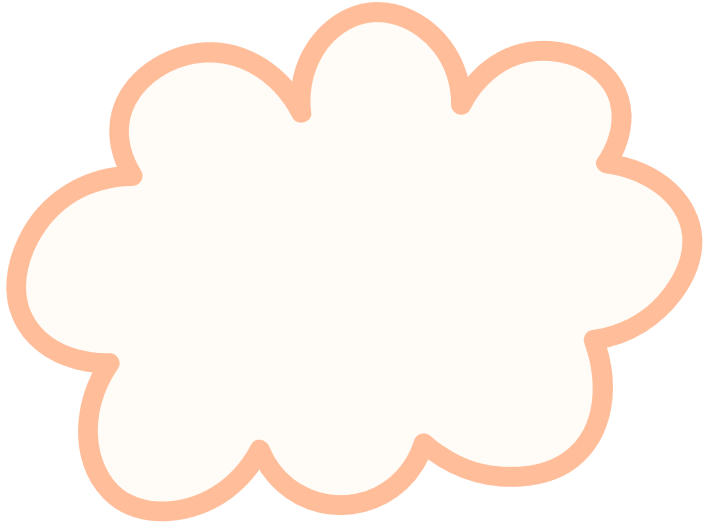 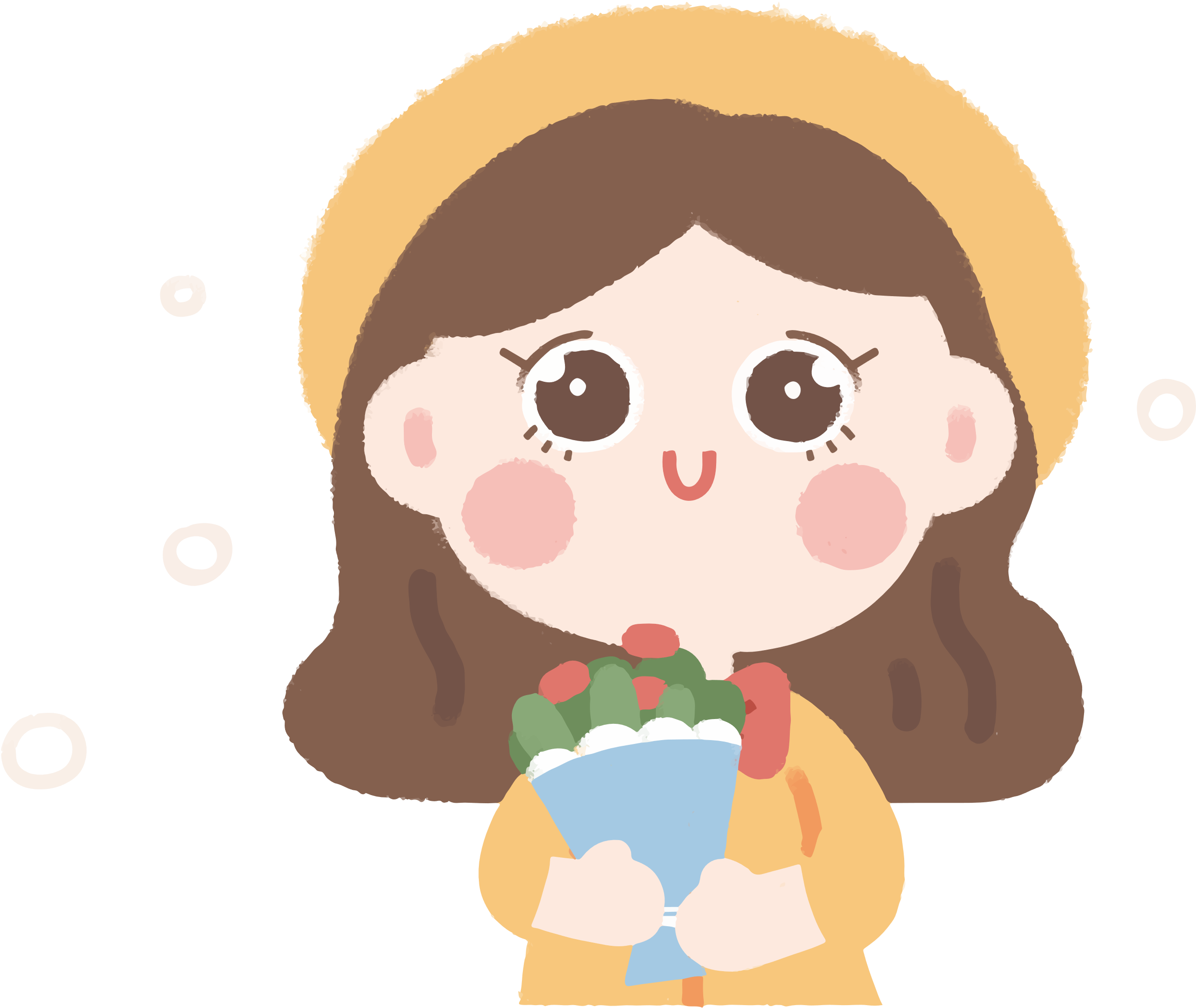 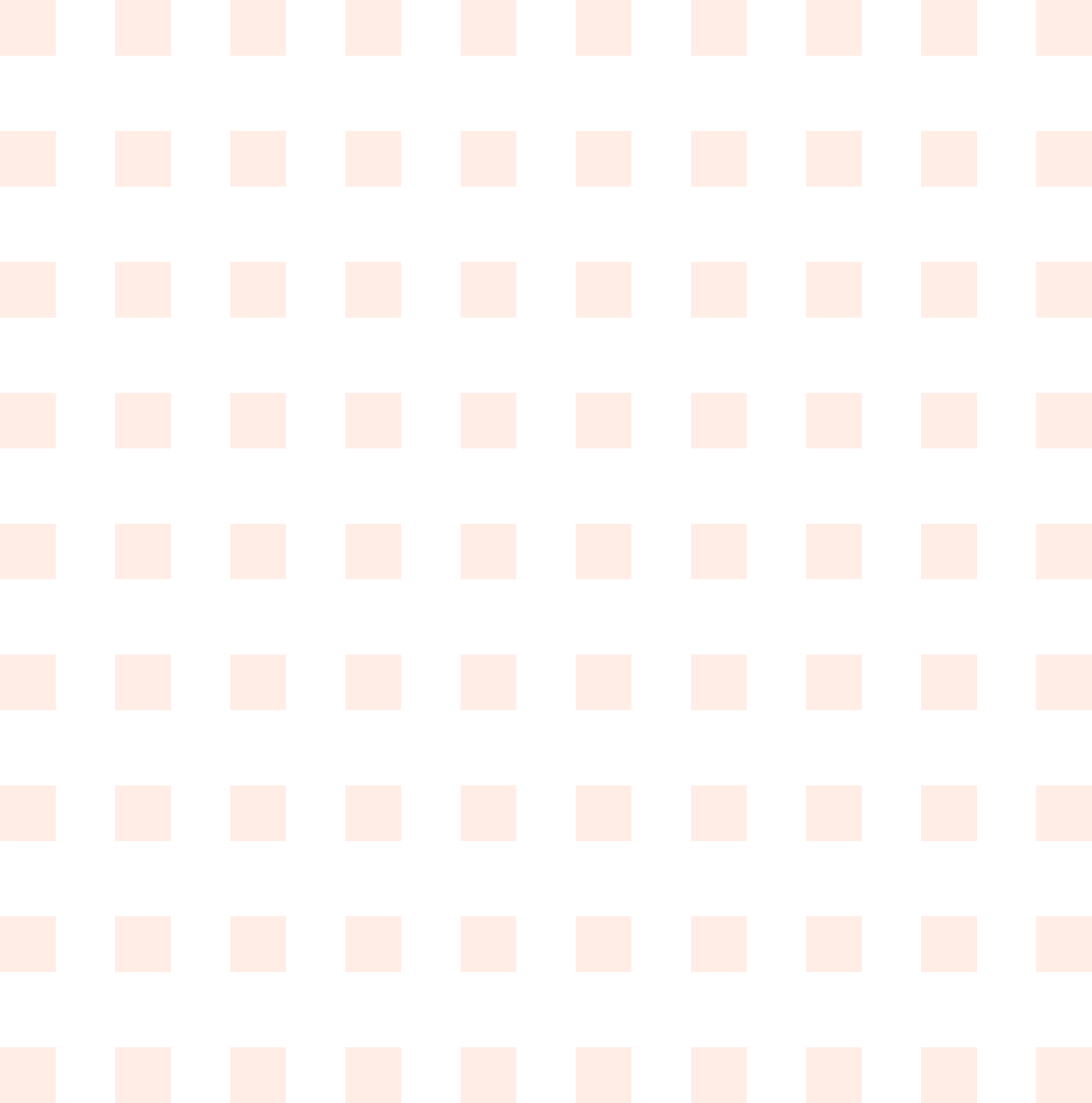 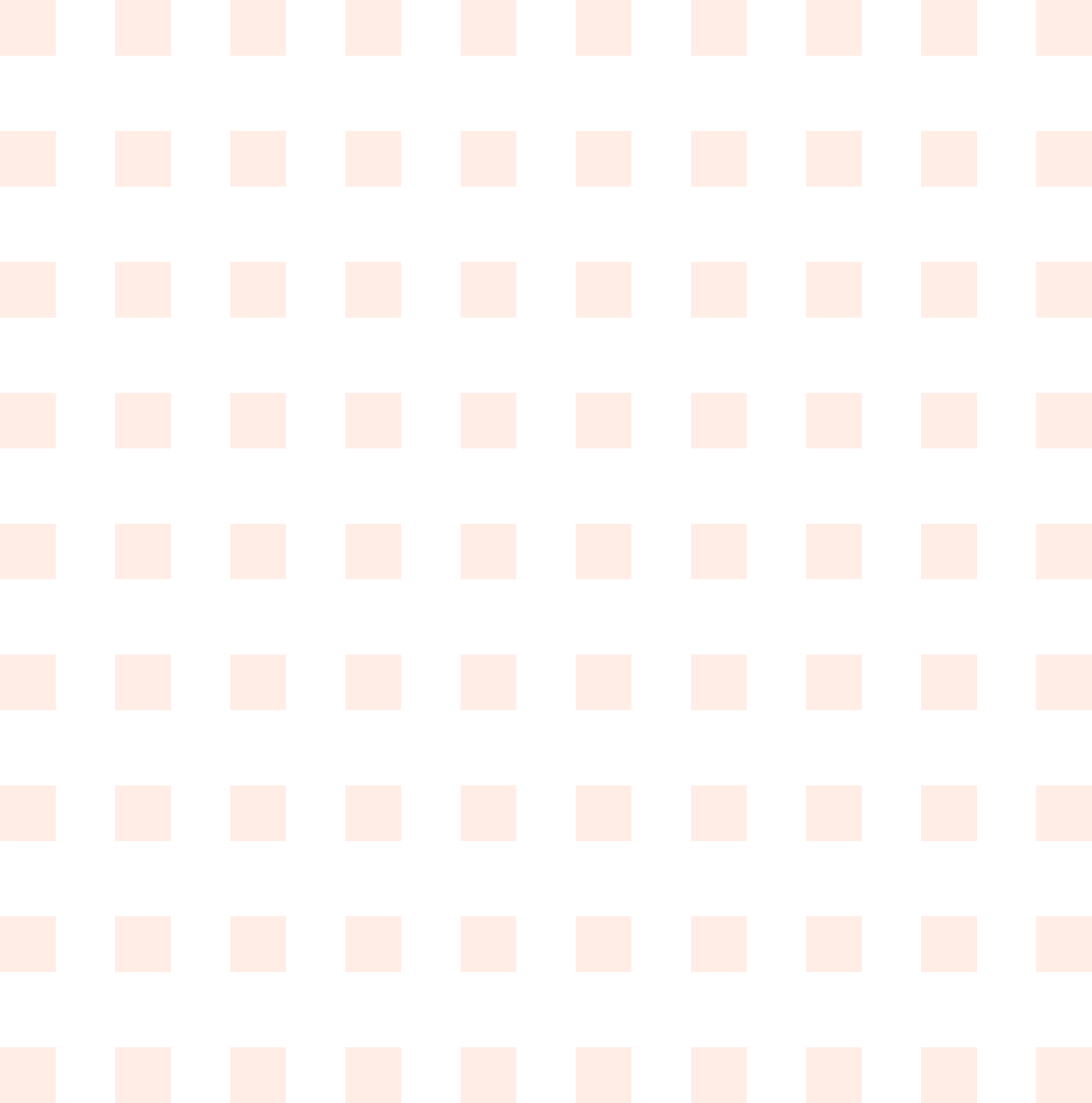 - Nơi công cộng là những không gian chung, nơi mọi người có thể gặp gỡ, giao lưu, trò chuyện với nhau, cùng hoạt động tập thể, sinh hoạt văn hoá, mua sắm, vui chơi, đi lại,…
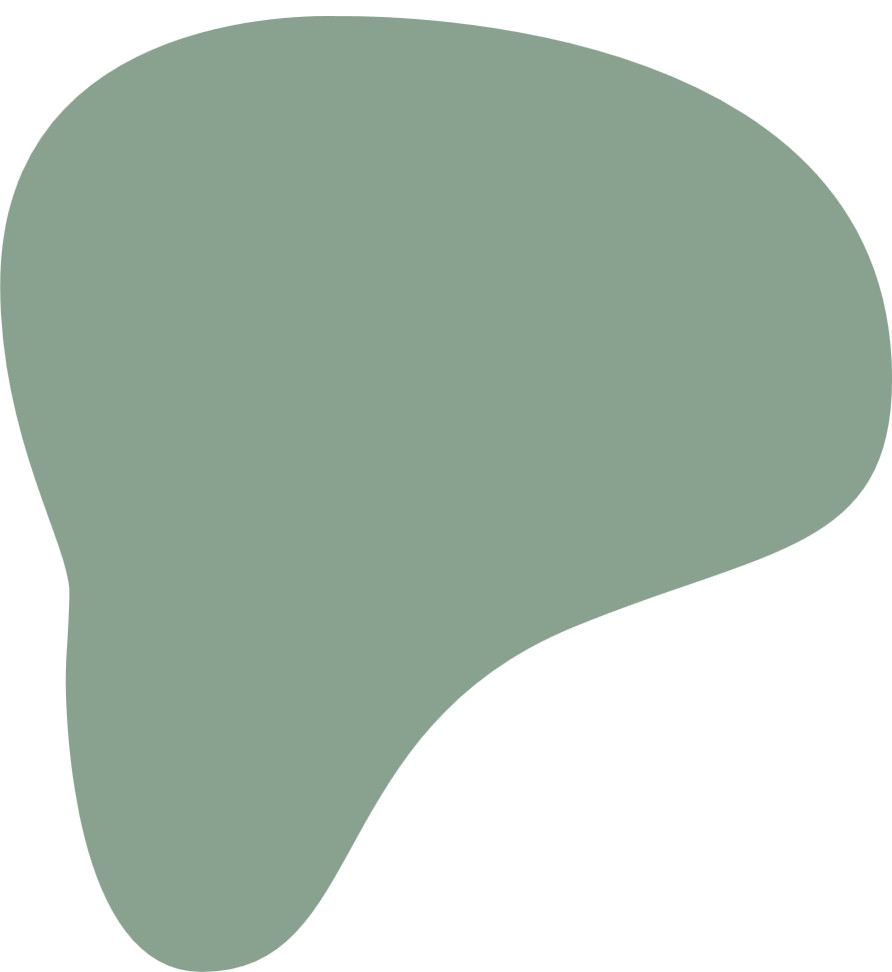 - Một số địa điểm công cộng tại TP Hà Nội
+ Quảng trường Ba Đình
+ Công viên Thủ Lệ
+ Công viên Ngọc Thụy
+ Bảo tàng Hà Nội
+ Phố đi bộ Hồ Gươm,…
Bảo tàng Hà Nội
Quy tắc ứng xử chung nơi công cộng trên địa bàn TP Hà Nội
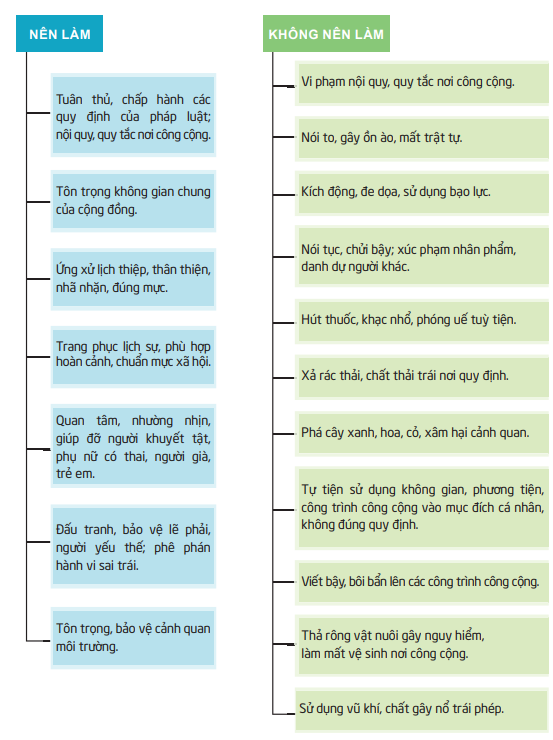